Cardiac Examination
Dr Will Ricketts
Clinical Teaching Fellow, Bart’s Health
Honorary Lecturer, QMUL
Standard Order
Getting Started
Patient’s Road Map
Order of the Examination
Tying it All Together
Standard Order
Getting Started
Patient’s Road Map
Order of the Examination
Tying it All Together
Getting Started - WIPER
Wash Hands
Introduce (& Consent)
Position (on couch, sat at 45°)
Expose (from waist up)
Retreat to Observe
Order of the Examination
Retreat to Observe
End of Bed
Age/General Appearance (Well/Unwell)
Paraphernalia (Oxygen, Drugs etc)
Pacemaker
Obvious Oedema
Syndromes
Close Up
Scars (Chest/Legs)
Hands
Standard Order
Getting Started
Patient’s Road Map
Order of the Examination
Tying it All Together
Patient’s Road Map
Hands
Wrists (+ Groin)
Arm 
Neck
Eyes
Mouth
Chest
2
1
3
Hands
Hands
Clubbing
Tar Staining
Stigmata of Endocarditis
Peripheral Cyanosis
Wrists (+ Groin)
Arm 
Neck
Eyes
Mouth
Chest
1
Wrist
Hands
Wrist (+ Groin)
Radial Pulse
Rate (6s x 10 or 15s x 4)
Rhythm
Regular
Irregularly Irregular (AF)
Regularly Irregular (Heart Blocks)
Collapsing Pulse
Arm 
Neck
Eyes
Mouth
Chest
1
Radial-Radial Delay
Hands
Wrists (+ Groin)
Radial-Radial Delay
Arm 
Neck
Eyes
Mouth
Chest
1
Radio-Femoral Delay
Hands
Wrist (+ Groin)
Radio-Femoral Delay
In Exam just state “I would like to assess for Radio-Femoral Delay”
Arm 
Neck
Eyes
Mouth
Chest
1
Brachial Pulse
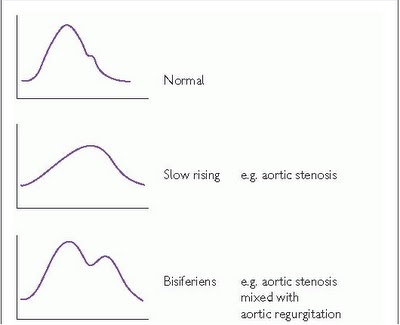 Hands
Wrists (+ Groin)
Arm 
Brachial Pulse
Character 

 
Neck
Eyes
Mouth
Chest
1
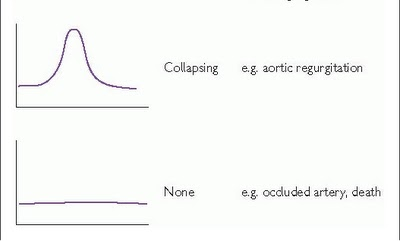 Blood Pressure
Hands
Wrists (+ Groin)
Arm 
Brachial Pulse
Character 
Blood Pressure
Just ask
Absolute 
+ Pulse Pressure 
= Systolic – Diastolic 
Neck
Eyes
Mouth
Chest
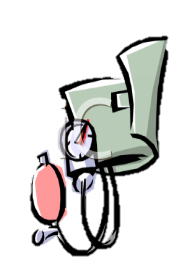 1
Neck
Hands
Wrists (+ Groin)
Arm 
Neck
Carotid Pulse
Character
JVP
Height
Wave Form!
Trachea
Eyes
Mouth
Chest
2
1
Jugular Venous Pulsation/Pressure
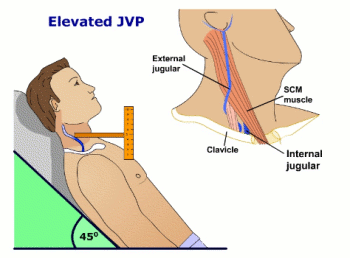 Hands
Wrists (+ Groin)
Arm 
Neck
Carotid Pulse
Character
JVP
Height
Wave Form
Trachea
Eyes
Mouth
Chest
2
1
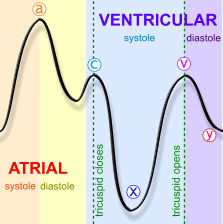 Eyes
Hands
Wrists (+ Groin)
Arm
Neck
Eyes
Pallor – Anaemia
Arcus
Xanthalasma
Mouth
Chest
2
1
Mouth
Hands
Wrists (+ Groin)
Arm
Neck
Eyes
Mouth
Central Cyanosis
Chest
2
1
Chest
Hands
Wrists (+ Groin)
Elbows
Neck
Eyes
Mouth
Chest
2
1
3
Chest – Standard Order
Hands
Wrists (+ Groin)
Elbows
Neck
Eyes
Mouth
Chest – Standard Order 
Observe
Palpate
(Percuss)
Auscultate
2
1
3
Chest – Observation
Hands
Wrists (+ Groin)
Elbows
Neck
Eyes
Mouth
Chest
Observe
Should have already done this!
Palpate
Auscultate
2
1
3
Chest – Palpation
Hands
Wrists (+ Groin)
Elbows
Neck
Eyes
Mouth
Chest
Observe
Palpate
Apex
Heaves
Thrills
Auscultate
2
1
3
Palpation – Apex Beat
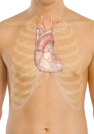 Apex = 
Most Inferior-Lateral point cardiac impulse can be palpated
Palpate with radial border of index finger
Mark out location
Start at Manubriosternal angle = 2nd Costal Space
Normal = 
5th ICS
MCL
Palpation – Heaves
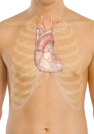 Hands
Wrists (+ Groin)
Elbows
Neck
Eyes
Mouth
Chest
Observe
Palpate
Apex
Heaves
Ulnar Border of Hand
Left Sternal Edge
Parasternal Heave = RVH
Thrills
Auscultate
Palpation – Thrills
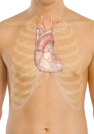 Hands
Wrists (+ Groin)
Elbows
Neck
Eyes
Mouth
Chest
Observe
Palpate
Apex
Heaves
Thrills = Palpable Murmurs
Ulnar Border 2nd ICS
Auscultate
Chest – Auscultation
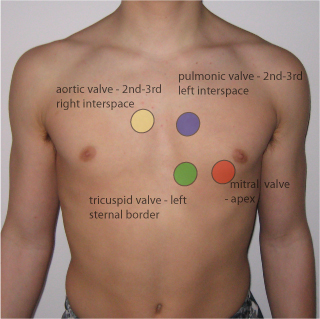 Hands
Wrists (+ Groin)
Elbows
Neck
Eyes
Mouth
Chest
Observe
Palpate
Auscultate
Four Areas
Usually start at Mitral
2
1
3
Auscultation
Heat Sounds = Valves Snapping Shut
S1(with pulse) = Mitral + Tricuspid Closing
S2 (between pulses) = Aortic + Pulmonary Closing
Are the heart sounds normal?
Additional Sounds?
Split Sounds?
Is there silence between the sounds?
If not = Murmur
Standard Order
Getting Started
Patient’s Road Map
Order of the Examination
Tying it All Together
Murmurs
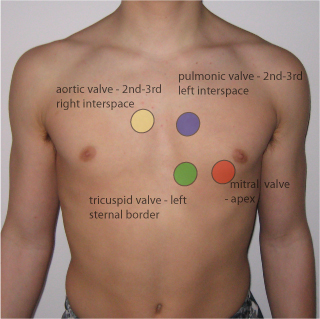 Where is it loudest?
Does it radiate?
Aortic to Neck
Mitral to Axilla
Is it:
With the Pulse? 
= Systolic
Between Pulses? 
= Diastolic
Louder on:
Expiration? = Left
Inspiration? = Right
Sitting Forward = A/P
Rolled Left = Mitral
Murmurs
Murmurs from First Principles
Murmur = Turbulent Blood Flow through a Faulty Valve
Stenosis = Stiff/Slow to Open ≈ Creaky Door
Regurgitation = Failure to Close
Where is it Loudest/Radiate to? = Valve Involved
Is it With Pulse? = Systolic
	Between Pulses? = Diastolic
Should that valve be Open/Closed in Systole/Diastole?
Aortic + Pulmonary – Open Systole/Closed Diastole
Mitral + Tricuspid – Closed Systole/Open Diastole
Circulation Schematic
LA
RA
LV
RV
Cardiac Schematic
RA
LA
RV
LV
Cardiac Schematic
RA
LA
RV
LV
Aorta
Pulmonary Artery
Cardiac Schematic
RA
LA
TV
MV
RV
LV
Aorta
Pulmonary Artery
AV
PV
Cardiac Schematic– Normal Systole
TV Closed
MV Closed
AV Open
PV Open
Cardiac Schematic– Normal Diastole
TV Open
MV Open
AV Closed
PV Closed
Systolic Murmurs – Aortic Stenosis
TV Closed
MV Closed
PV Open
AV Partially Open
Systolic Murmurs – Mitral Regurgitation
TV Closed
MV Partially Closed
AV Open
PV Open
Diastolic Murmurs- Aortic Regurgitation
TV Open
MV Open
AV    Partially Closed
PV Closed
Diastolic Murmurs- Mitral Stenosis
MV 
Partially 
Open
TV Open
AV Closed
PV Closed
Right Sided Murmurs
These can be extrapolated from their left sided equivalents
E.g. 
PS ≈ AS
PR ≈ AR
TS ≈ MS
TR ≈ MR
They are quieter
And (with the exception of TR) Rarer
As is MS
Murmurs – Improve the Odds!	Common things are Common!
Remember the Systems
Getting Started
Patient’s Road Map
Order of the Examination
Tying it All Together
Remember the Systems
Getting Started
Patient’s Road Map
Order of the Examination
Tying it All Together
Does your murmur fit with the rest of your findings?
Remember the Systems
Getting Started
Patient’s Road Map
Order of the Examination
Tying it All Together
Does your murmur fit with the rest of your findings?
Completing your examination
Peripheral Oedema
Pulmonary Oedema
Worked Example – Aortic Stenosis
Hands - Normal
Wrists (+ Groin) - Normal
Arm
Low Volume, Slow Rising Pulse
Narrow Pulse Pressure
Neck - ?JVP
Eyes – Normal
Mouth - Normal
Chest
?Aortic Thrill
Ejection Systolic Murmur
Loudest – Aortic area on Expiration
Radiates to Carotids
2
1
3
Summary
Getting Started
WIPER
Patient’s Road Map
Standard Order
Observe
Palpate
(Percuss)
Auscultate
Tying it All Together
2
1
3
Video